Introducing Qsys – Next Generation System Integration Platform
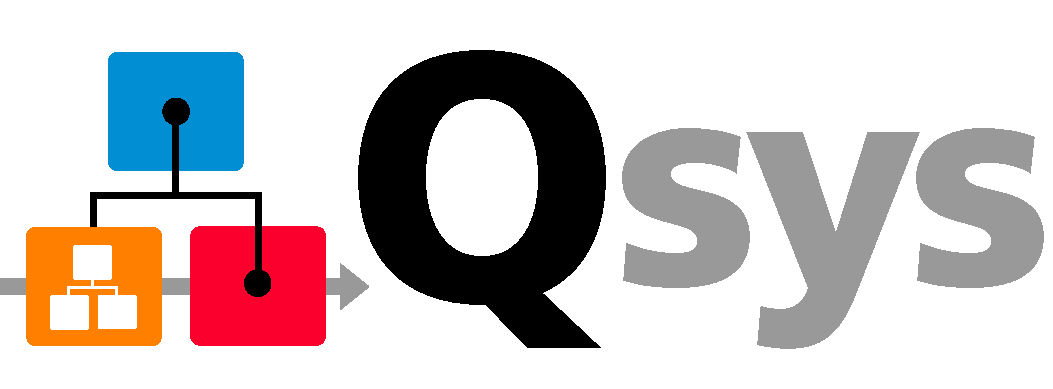 AP Tech Roadshow
Raising the Level of Design Abstraction
System Level
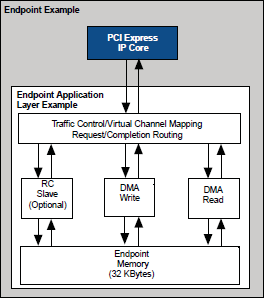 IP Level
Design Productivity
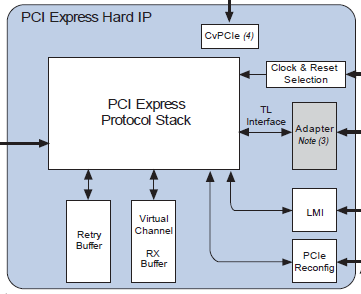 Register 
Transfer 
Level 
(RTL)
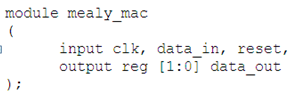 Gate Level
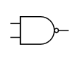 Level of Design Abstraction
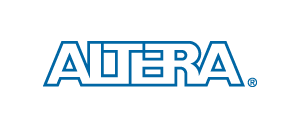 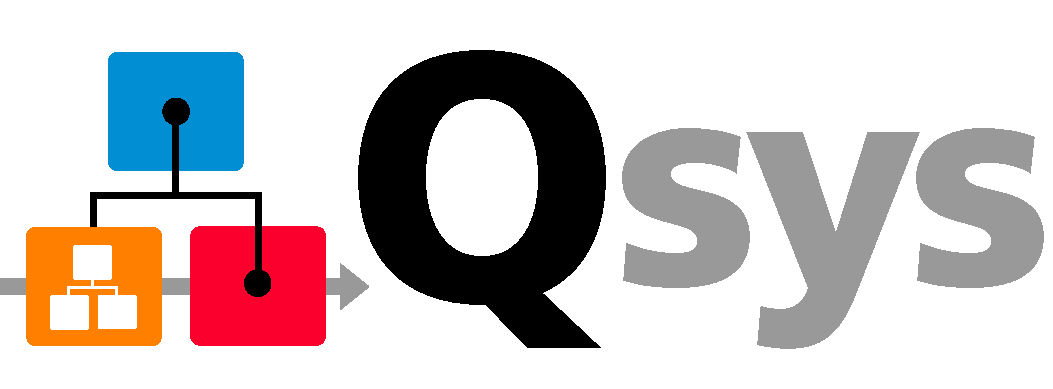 Schematic
Entry
Quartus® II
Synthesis
SOPC Builder
Increasing Level of Design Abstraction = Improving Productivity
2
[Speaker Notes: Improving productivity is a constant goal for FPGA designers.   In order to go forward, we took a look backwards first.  Taking a look back into history, we’ll see how Altera has improved FPGA designer’s productivity.

When FPGA designers first started out, they were developing designs at the gate-level. [Click]
As the need to improve productivity increased, designers moved to RTL.  [Click]
As the need to improve productivity increased again, designers moved from RTL to IP-level development. 
We are now at that crossroad again, as designers look for the next leap. [Click]

Qsys enables designer the next productivity leap up by raising the level of abstraction.  Qsys enables designers to quickly develop large complex systems by integrating together other smaller complete systems and IP.

*******************
Backup
Qsys enables you to raise your level of abstraction, so you can be more productive at a system level.

<click next>
Do you remember the days when you had to use schematic tools to integrate low level design blocks, including low level primitives, RTL-level description or megafunctions? Then Altera introduced SOPC Builder, and you had a tool for building systems by integrating IP functions.  Now with Qsys, you can go beyond building a system of IP cores and, instead, build systems out of systems.

Given the capabilities of Qsys, we know how important it will be to have a wide portfolio of IP cores and reference designs. So Altera is committed to providing broad IP support and adding industry-standard interfaces in the future.]
Agenda
Introduce to System Integration Tool – Qsys

5 Reasons to Switch from SOPC Builder to Qsys
3
Based on Network-on-Chip architecture
High-performance Interconnect
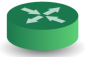 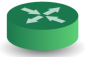 Hierarchy
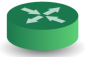 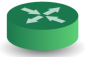 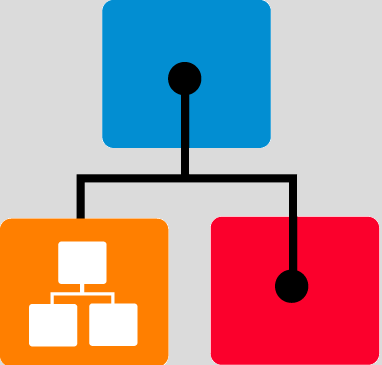 Design Reuse
Package as IP
Add toLibrary
(design reuse)
Design
System
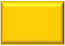 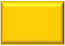 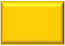 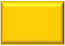 System Verification
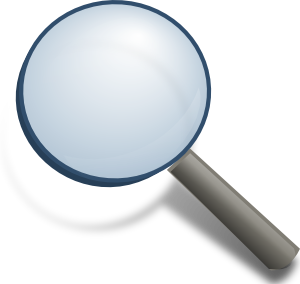 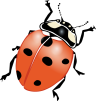 Qsys System Integration Platform
Industry-standard Interfaces
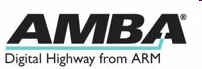 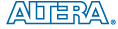 Qsys is Altera’s design environment for
Deployment of IP
Deployment of reference designs and example designs
Development platform for Altera custom solutions 
Design platform for customers to quickly create system designs
4
[Speaker Notes: Qsys is a system level integration tool that is available in Altera Quartus II software. Qsys is based on the successful SOPC builder tool and delivers many key new features and benefit to address today’s FPGA design challenges. Including High-performance Interconnect, Industry-standard interface, Hierarchy, Design reuse support, and system verfication.]
Qsys User Interface
New Tabs
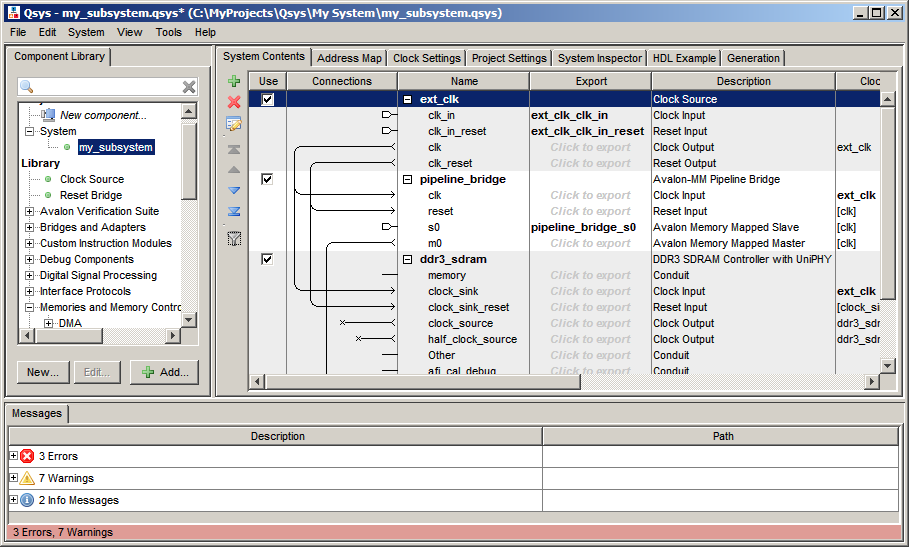 Interfaces Exported
for Hierarchy
Toolbar
Improved Validation Display
5
[Speaker Notes: Here is the screen shot of the Qsys graphical user interface, as you may notes, it looks very similar to the SOPC builder user interface as well. We intentionally did this so that you easier for you to migrate from SOPC Builder to Qsys. However there are some new capabilities and new taps in Qsys. So let’s first start from our left handside the component library looks very similar to the SOPC Builder. On the bottom we have the messages panel as well to provide you any errors, warnings or info messages to your system and then on the main panel you have different taps that are available for you. So you have the system contents which shows you the connections of the IP components of your design. The address map, the clock settings, and there is project settings as well as system inspector tap. The system inspector provides you more detail information of how the interconnect has been generated in your Qsys design. In addition, there are toolbar icon available for you to easily generate your system]
Quartus II Software Integration
You can generate your system from within Qsys
Use Generation tab to create your system’s synthesis HDL files
Add the .qip file to your Quartus II project
.qip file lists the generated HDL files
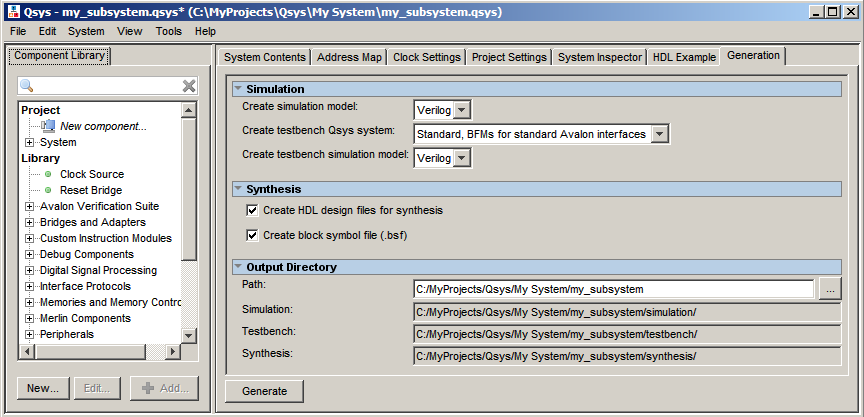 6
[Speaker Notes: After you completed your Qsys design by connecting all your Ips together, you can use the generation tap in Qsys to generate the synthesis HDL files that can be used for compilation. This can be easily done by adding the .qip file to your Quartus II project. The .qip file content all of the generated HDL files]
Component Editor
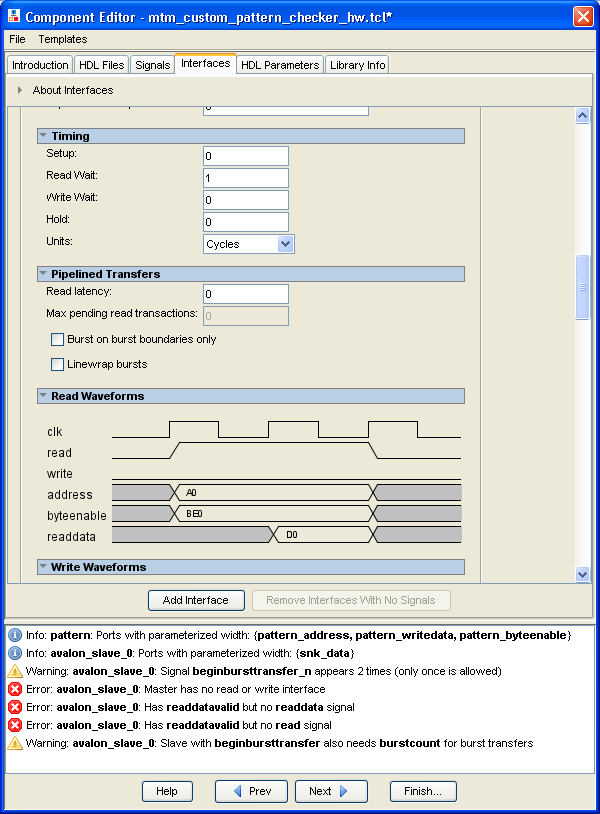 Create reusable Qsys components
Import HDL and associated files (e.g. *.sdc)
Define interfaces and signals
Specify parameters/generics
Add simulation files
Include datasheet or user guide
Benefits
Creates your own reusable custom components
Includes Avalon interface templates
Validates user HDL design during import
Creates parameterizeable HDL components
Based on Generics or Parameters in the VHDL or Verilog source code
Output is _hw.tcl: TCL script describing component and its interfaces
[Speaker Notes: The Qsys component editor is a GUI that allows you to define a component and its parameter editor GUI. After you define your component in the component editor the component is available in the component library]
Data Sheet Document
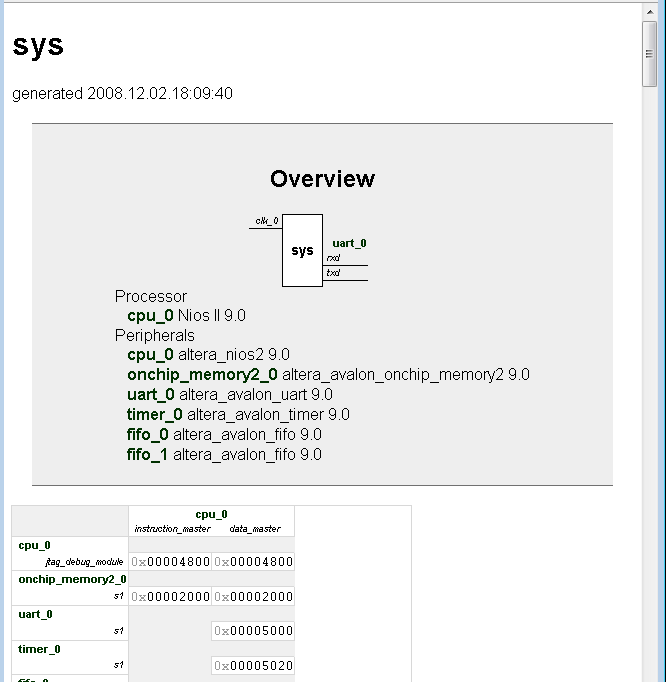 Generates an HTML document describing your Qsys system 
Similar to a processor data sheet
Shows system connectivity and component parameters

Benefits
Eases design review process
Serves as hand-off between hardware and software engineers
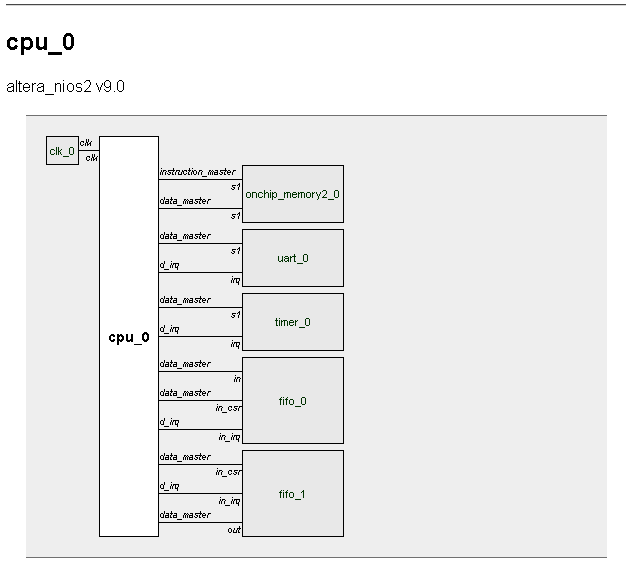 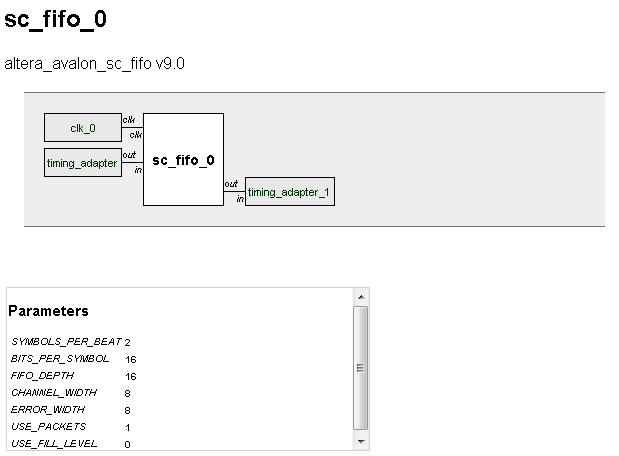 8
[Speaker Notes: Qsys system generation creates HTML datasheet for the system which provides a system overview including the
following information:
■ All external connections for the system
■ A memory map showing the address of each Avalon-MM slave with respect to
each Avalon-MM master to which it is connected
■ All parameter assignments for each component]
System Inspector
Use System Inspector to examine the details of the design blocks in the system
Displays details on components in your design
Can edit component parameters of your system
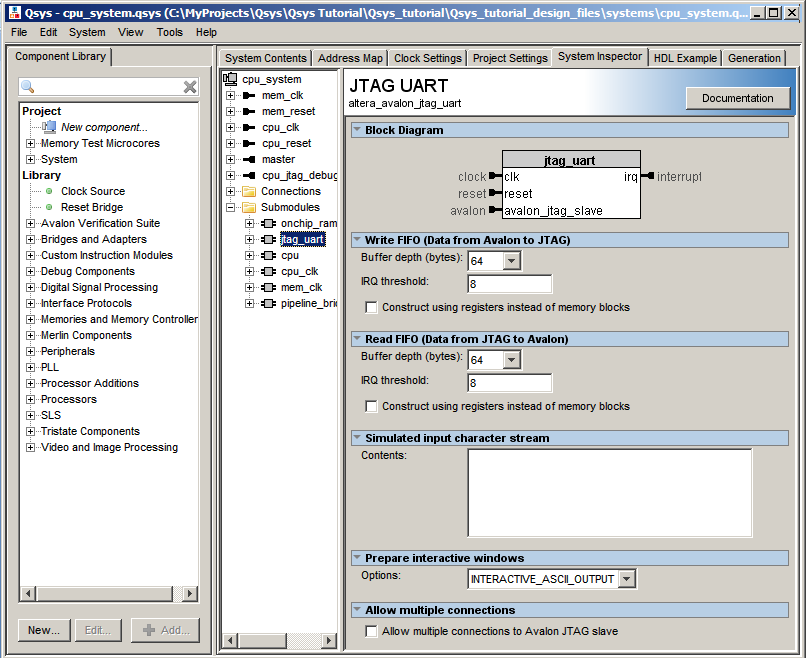 9
[Speaker Notes: The System Inspector tab displays the underlying model of your complete system.
You can use the System Inspector tab to review and change component parameters and to review interface timing.]
Project Settings
Use Project Settings to control your interconnect implementation
Levels of latency (Pipelining of Qsys interconnect)
Clock crossing adapter
Handshake, FIFO or Auto
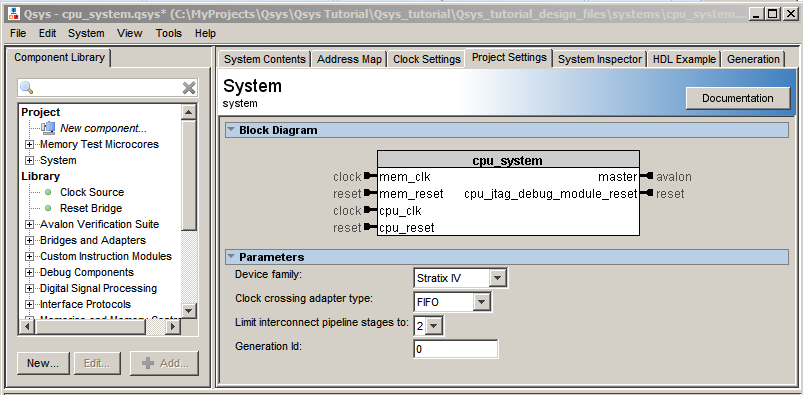 Control latency
10
[Speaker Notes: You can use the Project Settings tab to view and change the properties of your Qsys system.]
Qsys – HDL Example
HDL instantiation template for insertion into your design
Verilog or VHDL
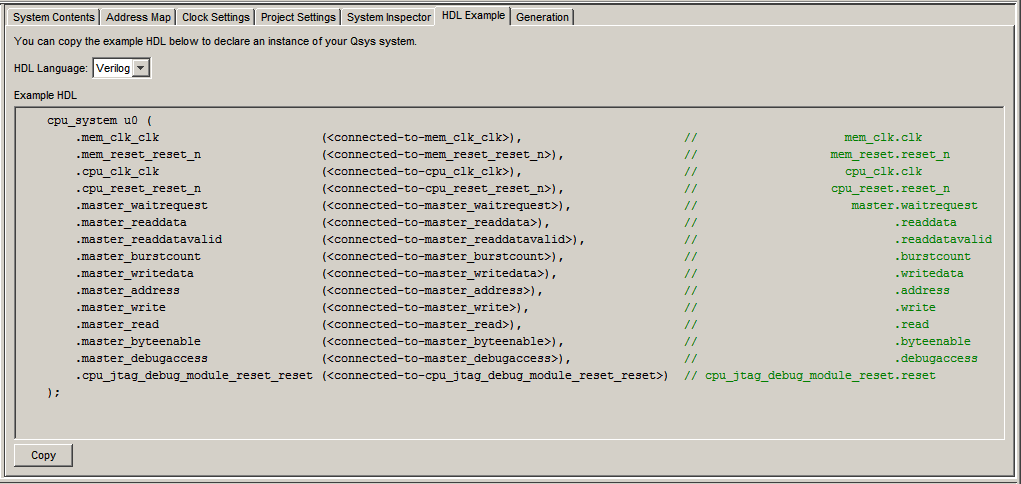 11
[Speaker Notes: The HDL Example tab provides the top-level HDL definition of your Qsys sytem in
either Verilog HDL or VHDL. This tab also displays VHDL component declarations.]
5 Reasons to Switch fromSOPC Builder to Qsys
[Speaker Notes: If you are currently using SOPC builder, this section will show why switching to Qsys benefits you.]
Qsys – Next-Generation System Integration Tool
Successful SOPC Builder
First-generation system development tool
Great success since 2002
Over 10,000 embedded users
Qsys is the next generation of SOPC Builder
Delivers next-generation capabilities
Higher performance
Hierarchy support
Similar easy-to-use GUI
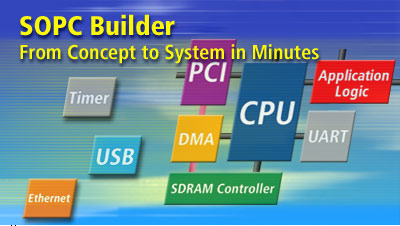 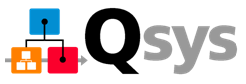 Similar GUI with More Capabilities
13
[Speaker Notes: SOPC Builder has had a great success since launch in 2002, and has been used by more than 10,000 embedded users around the world.  As successful as SOPC Builder is, design engineers are stretching the limits of SOPC Builder by demanding higher performance, a more scalable system tool, more IP use, and larger feature-rich reference designs. And, as you know, there are also time-to-market pressures and limited resources to address.

Qsys represents the next generation of SOPC Builder.  This new tool is tailored to satisfy the most demanded feature requests we’ve received for our system-integration tool.  A few highlights include: 
 Higher system performance through the new Qsys system interconnect fabric
 Hierarchy support, which will help you create more scalable systems and create a custom subsystem/IP library for future design re-use
The Qsys GUI is similar to the GUI that you know from SOPC Builder. And Qsys is also just as easy to use, even with the new capabilities!]
Qsys with Broad IP Support
Qsys supports a wide range of intellectual property (IP) functions 
Processor IP
e.g. Nios® II e/f/s cores
Embedded IP
 e.g. JTAG, UART, SPI, RS232
Interface protocol IP
e.g. PCI Express® (PCIe®), TSE
Memory IP
e.g. DDR / DDR2 / DDR3 SDRAM
Video and image processing IP 
e.g. Video and Image Processing (VIP) 
    Suite including scaler, switch,
	deinterlacer, and alpha blending mixer
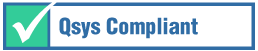 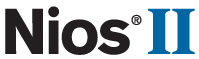 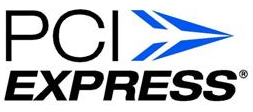 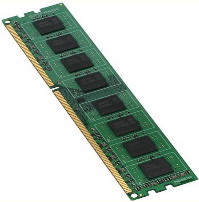 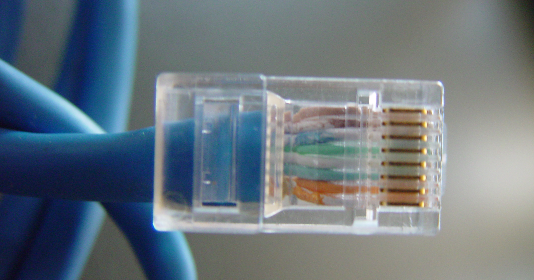 Over 100 IP Supported in Qsys Now
14
[Speaker Notes: First question comes to mind for this next generation tool is IP support.  Altera has been working hard to make sure your broad IP support is there with this Qsys system integration tool.  Qsys compliant IP is what we would like to call it.  You can see a logo for any compliant IP that Altera has verified to ensure the IP integrates with Qsys.

In the embedded IP world, Nios II software processors, JTAG, UART, SPI, and RS232 are ported over to be compliant.  Many of the popular interface protocol or memory IPs were made to compliant with Qsys as well.  Last, DSP video IP suites were also made to compliant with Qsys.  It would include the scaler, switch and deinterlacer, alpha blending mixer IPs.

In Summary, Qsys now has over 100 IP component support and more compliant IPs will be available.  To check the status of IP you are using, you can check online IP section or read the release note of Quartus II software.  Remember to look for the Qsys compliant logo if you search online.]
Top 5 Reasons to Switch to Qsys
Higher performance: New interconnect based on network-on-a-chip (NoC) architecture

Scalable systems: Design hierarchical systems

Industry-standard interfaces: Connect IP functions of different interfaces together (AXI etc.)

Design reuse: IP management capabilities

Faster board bring-up: Real-time system debug
15
[Speaker Notes: So what exactly is the performance and productivity enhancing technology we’ve integrated into Qsys?  Well, it’s a combination of many new and exciting capabilities…and these capabilities provide great reasons for switching to Qsys:

First, a high-performance interconnect back on network-on-chip architecture
<click next> Second, new hierarchy support to enable scalable design
<click next> Then, support for industry standard interfaces 
<click next> Qsys also has new IP management capabilities for design re-use
<click next> Last, new real-time system debug for faster board bring-up

Let’s dive a little deeper into these 5 features.]
1. Higher Performance
SOPC Builder




Qsys
Manual Pipelining
System Interconnect Fabric
Medium
Low
High
Off
Qsys Interconnect
(Based on NoC 
Architecture)
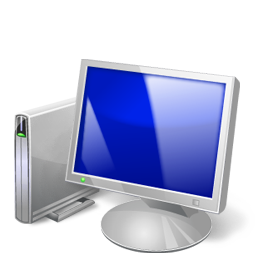 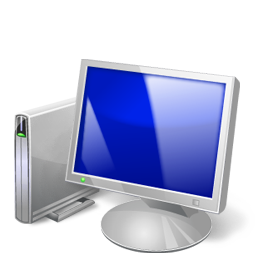 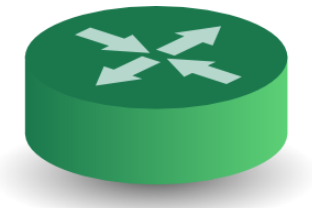 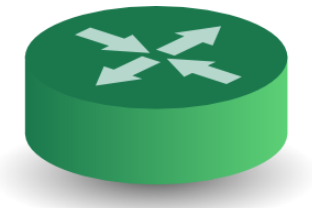 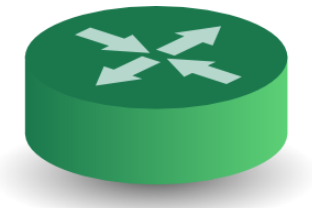 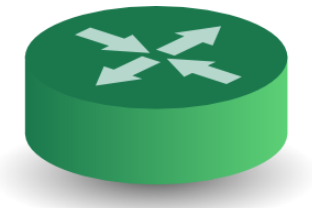 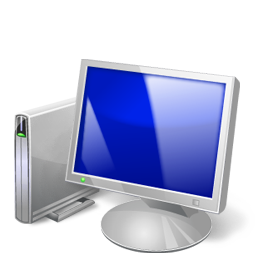 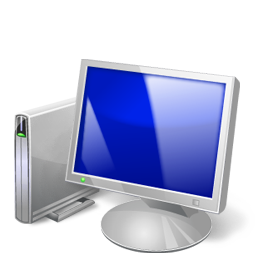 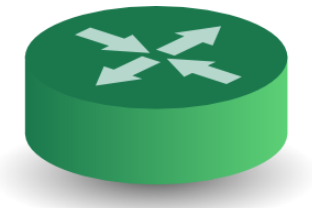 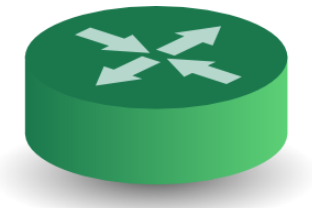 Up to 2X Higher Performance
16
[Speaker Notes: First, higher performance.  This is simple and easy to understand. As engineers, we’re always wanting to achieve higher performance in our designs.  Here are the reasons why Qsys supports this.

With SOPC Builder the fabric was a black box and the only way to improve the performance of your system was to manually add pipeline registers between your components and the fabric. <click next>

With Qsys, you can increase your performance up to 2x from SOPC Builder based on a new network-on-chip architecture and automatic pipelining feature for more intelligent interconnect. <click next>

In Qsys, the automatic control will generate automatic pipeline stages.  The flexibility of the Qsys interconnect, based on a network-on-chip architecture, enables Qsys to automatically insert pipeline registers into the interconnect to achieve nearly double the fmax performance compared to SOPC Builder. <click next>

Then, to further  optimize performance, there is a user-controlled dial that allows you to increase performance by trading off latency.  As you increase performance, pipeline stages are added into the interconnect. 
<click next>
<click next>

Qsys allows you to make trade off decisions between fmax and latency to meet the system requirements of your end application and has interconnect performance up to 2x compared to SOPC Builder.]
Qsys Performance Example
Reference to Qsys white paper
Applying the Benefits of NoC Architecture to FPGA System Design
Design example performance result
16-Master/16-Slave System: Performance Results
Qsys Improves Performance Up to 2X
17
[Speaker Notes: I also want to quickly reference to a published Qsys white paper with a design example for performance benchmark data.  Please reference to this Qsys white paper named “applying benefits of network on a chip architecture to fpga system design” for more details.

This design example is built with 16-master/16-slave and is fully connected with a total of 256 connections. The
simple master and slave IP components exist only to test the characteristics of the
interconnect, meaning that the system is representative of a completely homogenous
system, and not a typical embedded system. This data table shows the
frequency and resource utilization results of the traditional interconnect and different
latency options of the NoC implementation.  This data shows Qsys interconnect performance is up to 2X faster than SOPC Builder interconnect with 4 cycle network latency.]
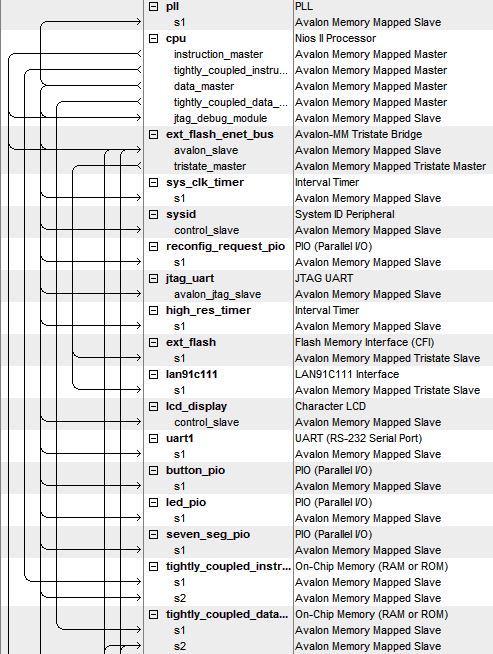 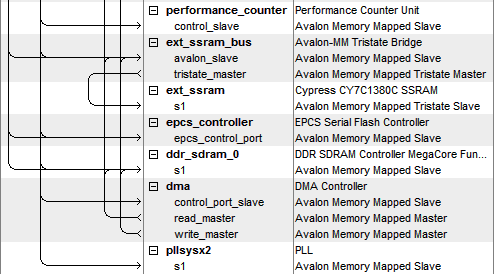 2. More Scalable Design
SOPC Builder
Qsys
Subsystem
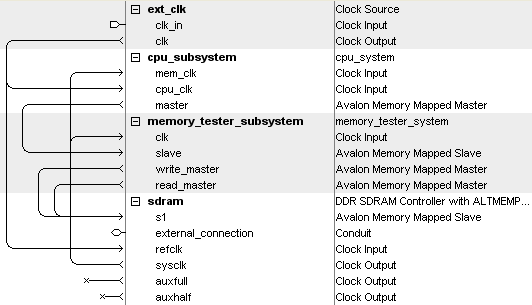 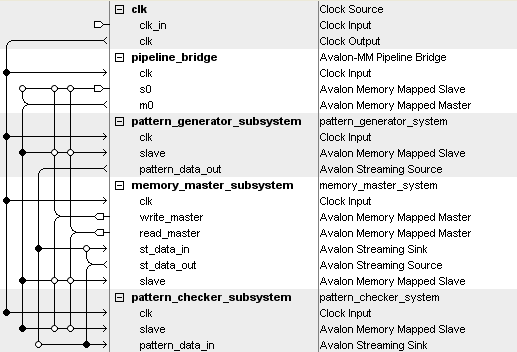 Design with hierarchy
Easily scalable with subsystem designs
Fewer components = Faster GUI response and moremanageable design
18
[Speaker Notes: Lets move to another important feature that supports more scalable design.  The higher the number of components, the slower the GUI….and it becomes a challenge to manage your system (for example editing and changing parameters for a large SOPC Builder system with 200 components).  Qsys enables hierarchical design, so you can create small sub-systems and integrate them together to create a larger system. 

Qsys supports developing hierarchical systems by enabling you to complete a system today, and in the future, add an entirely new sub-system.  By dividing a system into different sub-systems with hierarchy, you can easily manage each sub-system. Also the entire system doesn't need to be planned all at once, which gives you room for growth. With Qsys, you can add additional systems to your design with minimal impact to existing systems.

In this case, I’ve divided my system into two sub-systems and, as you can see, there are fewer number of components displayed with each sub system. This makes the GUI respond faster and the system becomes more manageable, which enables you to scale the system.  If I want to edit one subsystem, I simply open up the Qsys subsystem design and I can start editing a subsystem in the same GUI. <click next>

Qsys raises the level of design abstraction by allowing you to integrate smaller systems together to create a larger system.]
3.  Industry-Standard Interfaces
Qsys supports mixing of different interfaces
Example System
Master
    1
Slave
   1
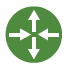 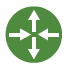 Avalon
Avalon
Master
    2
Slave
    2
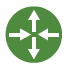 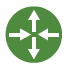 Avalon
Avalon
Master
    3
Slave
    3
AXI
AXI
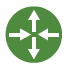 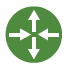 P
P
P
P
P
P
Qsys Interconnect
A
A
A
A
A
A
C
C
C
C
C
C
K
K
K
K
K
K
E
E
E
E
E
E
T
T
T
T
T
T
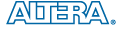 *AXI3 and AXI4 support in 2011+
®
Design with Standard Interfacesand Let the Tool do the Rest!
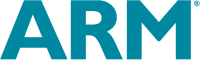 19
[Speaker Notes: IP cores use industry standard interfaces to help you more easily integrate them together.  However, IP vendors, FPGA vendors and designers like yourselves may all have many different industry standard interfaces to choose from.  How will system integration tools support such broad availability of IP cores when so many standard interfaces are used?

Altera is committed to deliver more industry standard interfaces in addition to our existing Avalon interface support.   For example, we’re planning to support the AXI interface in 2011/2012 and other new support are in our roadmap.]
Project A
Project B
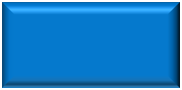 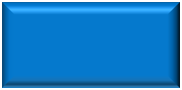 Foo
Foo
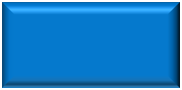 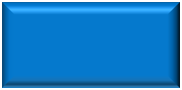 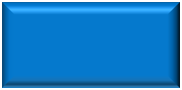 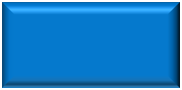 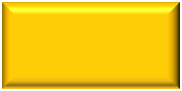 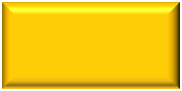 4. Reuse Complete Subsystems
Project C
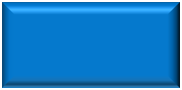 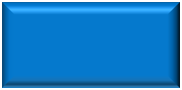 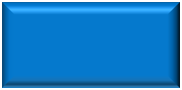 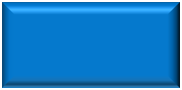 Qsys System
Reused as Subsystems
Qsys Subsystem
Qsys Subsystem
Accelerate Development by ReusingSubsystems
20
[Speaker Notes: **** design resue for subsystem

Qsys facilitates the design reuse process by adding your subsystem IP automatically into the IP library list available within Qsys for your team and others to use. <click next>


Any subsystem generated from Qsys can also be reused in the same or different project.  This design reuse capability allows you to accelerate development and maximize design reuse to reach higher productivity.]
5. Faster Board Bring-up
On-Chip Debug
Time consuming to tap 100’s of registers and analyze large amounts of data
Qsys accelerates verification with read andwrite transactions
Read and write to registers and memories instead of tapping eachindividual registers
System Console
FPGA
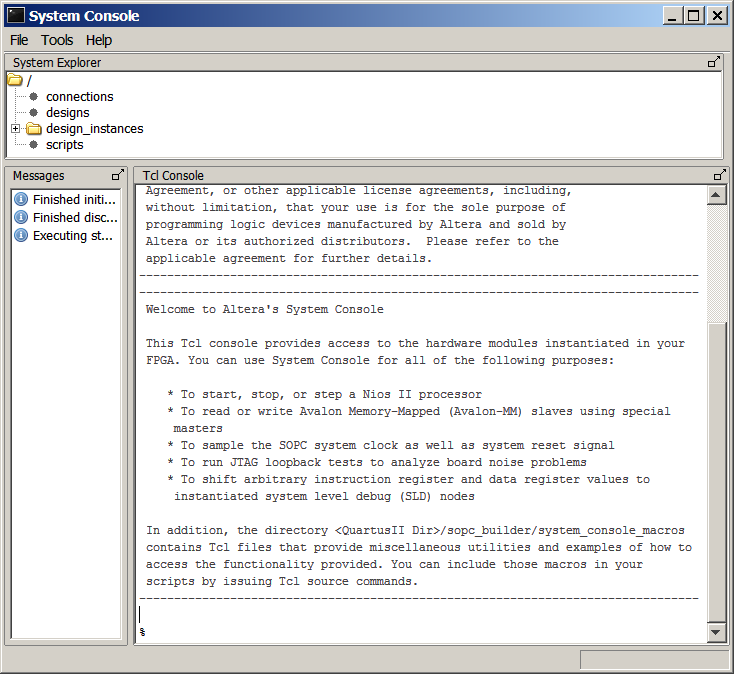 A
Bridge
IP
View Data
in Real-Time
JTAG Bridge IP
 TCP/IP Bridge IP
B
C
D
Faster Board Bring-Up with Real-TimeSystem Debug
21
[Speaker Notes: Qsys also introduces a new approach to system level real-time debug.

In SOPC Builder today, you have to use SignalTap II, SignalProbe or In-system Memory Update to tap or probe a particular signal before compiling.  It takes additional planning and setup, compared to Qsys’ system level verification approach.  More compiles are needed to change existing setup and reading individual registers is time-consuming. <click next>

Qsys enables faster board bring-up by allowing you to access the system in real-time with reading/writing transactions through a bridge IP.  You can now access the entire system, remotely debugg with TCP/IP and perform reads / writes to status registers instead of accessing individual registers and nodes.

So, these are the top 5 features for migrating to Qsys.  Next, lets go through details on how to get started.]
Qsys Migration Documentation
AN632: SOPC Builder to Qsys Migration Guidelines
Highlights guidelines and issues for Qsys migration
Examples
Automatic interconnect upgrades
New tristate implementation
Manual IP update
Manual Synopsys Design Constraints 
     (SDC) update
Manual .ptf update
Software release notes
Latest update for Qsys support
Migration online video demo
Demo migration of a simple design
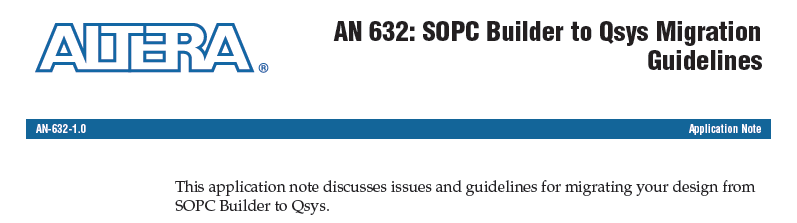 22
[Speaker Notes: Before using Qsys, be sure to read some migration documentations to save your migration efforts.  First, 
review the Quartus II Software Release Notes and the SOPC Builder to Qsys Migration Application Note for known issues and limitations.  It highlights guidelines and issues for Qsys migration.  Some examples are:  Qsys will automatically upgrade your system interconnect to improve performance.  New tristate are implemented to further enhance interconnect performance.  Key IPs including Nios II processor and its peripherals are automatically migrated.

Common Migration issues are a few required manual updates.  You may need to delete an existing IP and replace it with the latest Qsys compliant IP.  For example, UniPhy and PCIe IPs are required to go through manual updates to utilize Qsys benefits.  You may also need to manually update SDC constraints because signal names may have changed.  Old sopc builder file in PTF just wont migrate as well and it is another manual steps to go through during migration.

Be sure to read software release notes and get latest updates for Qsys support in feature and IPs.

Last, if you haven’t or not planning to, watch a quick migration online demo to see a quick migration from SOPC  Builder.

If you still have more concerns or issues, you can access to existing support channel including both my support.altera.com or contact Altera FAE.]
How to Start: Switch to Qsys
Step 1: open existing SOPC Builder system
Qsys is backward compatible with .sopc file





Step 2: save design file
Automatically convert files to Qsys design files

Step 3: follow the guideline in Qsys migration application notes and release note.
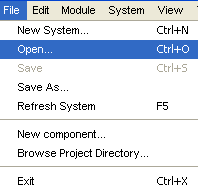 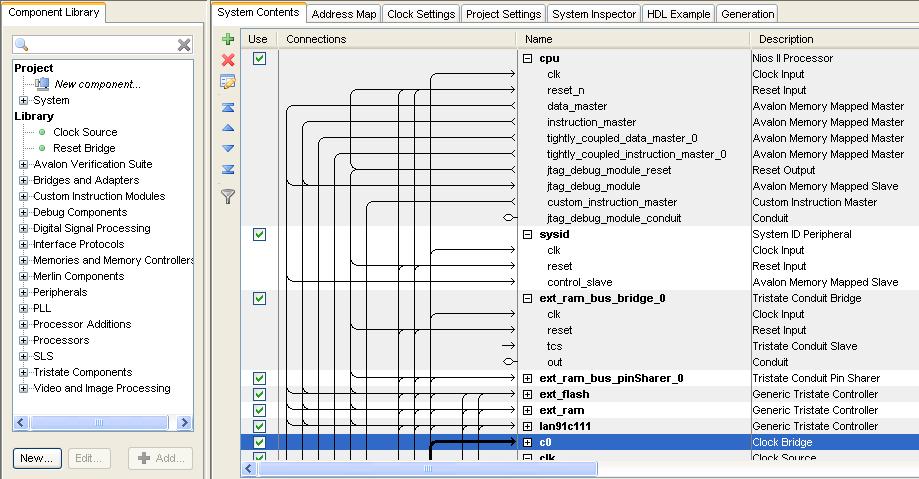 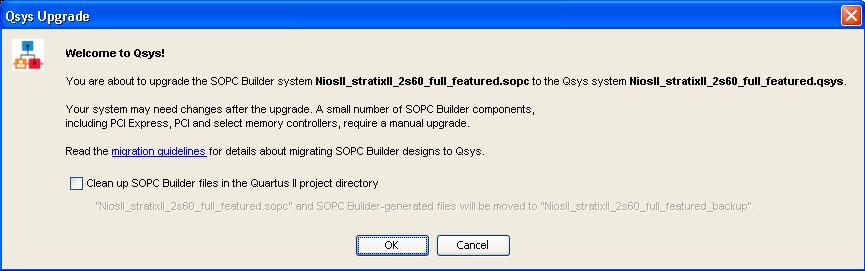 Open File
Qsys Migration Dialog
Familiar GUI in Qsys
23
[Speaker Notes: In the migration online demo, it shows you how to get started with switching to Qsys.  There are two simple steps.  First, you simply open an existing SOPC Builder system.  Qsys is backward compatible with .sopc file and you will be promoted with a migration dialog box.  Click ok to proceed and you will find your existing SOPC Builder system ported to Qsys in a familiar GUI environment.

Then, you can save your design file in .qsys to finish .sopc file conversion to .qsys file.  Be aware of the manual steps you have to go through mentioned in Qsys migration application note and release note.  I hope you find Qsys migration intuitive and please share with us your successful migration and performance enhancement in Qsys.]
Conclusion
Qsys is the next generation of SOPC Builder
Similar GUI with more capabilities
Top 5 reasons to upgrade
Higher performance
More scalable design
Broad IP support with 
	industry-standard interfaces
Improved design reuse
Faster board bring-up
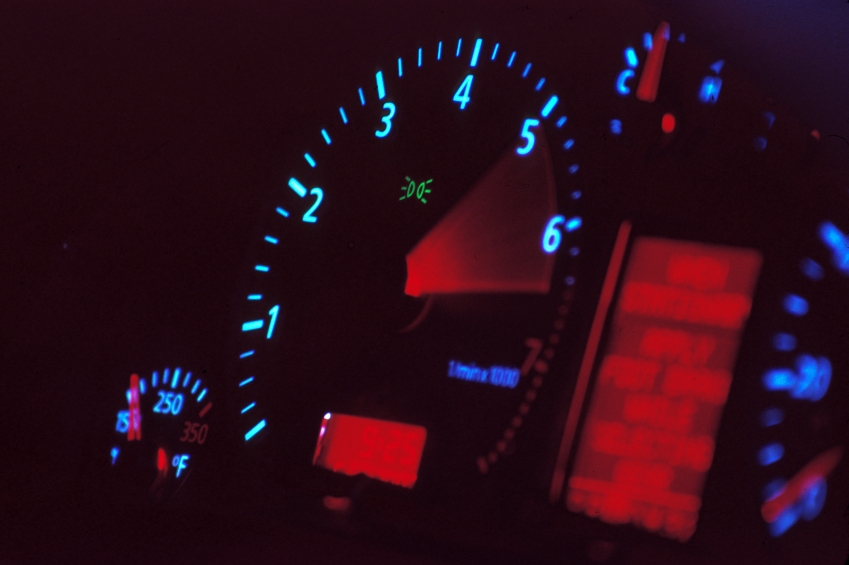 24
[Speaker Notes: In conclusion, Qsys is our next generation of SOPC Builder that delivers more capability using similar GUI.

There are many benefit of evaluate and migrate to Qsys.
1.) higher interconnect performance is delivered with new Qsys system interconnect fabric.  You can tweak the trade-off between fmax and latency.
2.)  more scalable design -  Qsys allows you to create subsystem and bundle IPs.  This allows you to navigate design tool GUI more easily and enables easier design reuse.
3.)  broad ip support with industry standard interfaces – Qsys supports Avalon interface and is planning to support AXI.  Broad IP support is planned to ensure you are fully equipped for migration.
4.)  improved design reuse – Qsys will save your system design in a new file called .qsys and you can create a custom IP or subsystem library.
5.)  faster board bring-up – Qsys provides a system level verification interface IP and helps in designs bringing up new boards.

With these existing new benefits, I hope it justified your valuable time and start your migration to Qsys.  Feedback is appreciated as Altera is striving to deliver Qsys to your expectation.]
Next Step
Qsys Virtual Training
Qsys online demos (3min ~ 5min each)
Increase Interconnect Performance with Qsys
Design a Hierarchical System with Qsys
Move Your Design from SOPC Builder to Qsys 
Start Design Simulation Faster with Qsys 
Cut On-Chip Debug Cycles Using Qsys 
Qsys webcast
Conquer FPGA Design Complexity with System-Level Integration
Easily Create PCIe®-Based Designs for FPGAs
Tutorials and Training
Qsys Tutorial: Step-by-step procedures to design a simple memory test subsystem in Qsys
System Integration with Qsys: 2-day instructor-led class

Qsys white paper: 
Applying the Benefits of Network on a Chip Architecture to FPGA System Design

Qsys available in Quartus II software
Subscription Edition (30-day free trial)
Web Edition (FREE)
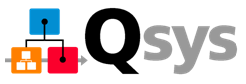 25
[Speaker Notes: Last, lets close with your next steps.

1.)  As I mention, there are video demos for you to learn more about the new features including higher performance and hierarchical design demo.

2.)  There is also training and tutorial available.  Please make sure you attend training or go through the tutorial.

3.)  Last, Qsys is available in both subscription edition and web edition.  Download latest Quartus II Software and get a Qsys productivity boost in your system design today!]
References
System Design with Qsys (PDF) section in Quarters II Handbook
AN 632: SOPC Builder to Qsys Migration Guidelines for known issues and limitations

Resource Center: http://www.altera.com/support/software/system/qsys/sof-qsys-index.html
26